Elektromagnetické
záření
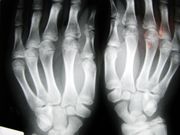 1.	PŘEHLED ELEKTROMAGNETICKÉHO ZÁŘENÍ

2.	PŘENOS ENERGIE ZÁŘENÍM

3.	ELEKTROMAGNETICKÉ ZÁŘENÍ  LÁTEK

4.	ZÁŘENÍ ČERNÉHO TĚLESA

5.	SPEKTRA LÁTEK

6.	RENTGENOVÉ ZÁŘENÍ
E
c
B
1. PŘEHLED ELEKTROMAGNETICKÉHO ZÁŘENÍ
ELEKTROMAGNETICKÉ ZÁŘENÍ   elektromagnetické vlnění různých vlnových délek pro přenos elektromagnetické energie
má dvě navzájem neoddělitelné složky: 
		elektrickou charakterizuje vektor intenzity el. pole E 	magnetickou vektor mag. indukce B
- vektory E a B jsou navzájem kolmé, mají souhlasnou fázi a jejich kmity probíhají napříč ke směru, kterým se vlnění šíří.
E
c
B
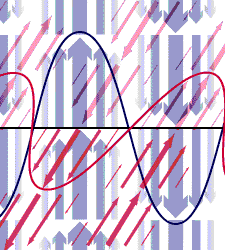 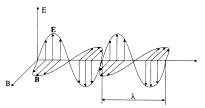 E
x
B
Při přenosu elektromagnetické energie vzniká mezi vodiči časově proměnné silové pole, které má
- elektrickou složku
- magnetickou složku,
a nazývá se elektromagnetické pole.
K
L
Elektromagnetické vlnění je vlnění příčné a má vlastnosti vlnové a kvantové:
	- vlnové (odraz, lom, ohyb, interference, polarizace)         	- kvantové (fotoelektrický jev)
hf
- e
- šíří se vakuem rychlostí c = 3  108 m  s–1
- mezi frekvencí kmitání, vlnovou délkou a rychlostí šíření   je  vztah:	c =   f
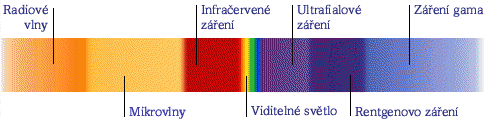 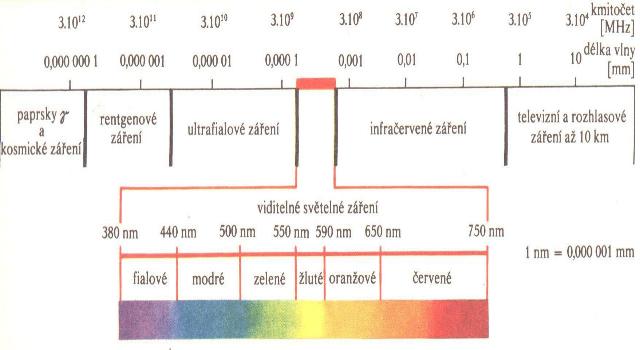 Radiové záření
zdrojem rádiových vln je elektromagnetický oscilátor
do prostoru se vlnění dostává přes anténu – elektromagnetický dipól.
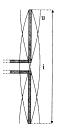 - podle vlnové délky:
1. dlouhé (DV, LW)
→ f = 150 – 300 kHz;  = 2000 – 1000 m
→ pásmo rádiového vysílání 
     dlouhé vlny (LW) – Radiožurnál
2. střední (SV, MW, AM)
→ f = 0,5 – 2 MHz;  = 600 – 150 m
3. krátké (KV, SW)
→ f = 6 – 20 MHz;  = 50 – 15 m
→ krátké vlny se odrážejí od ionosféry (začíná ve výšce 60 – 80 km nad zemským povrchem, obsahuje určité množství molekul vzduchu rozštěpených na ionty a volné elektrony)
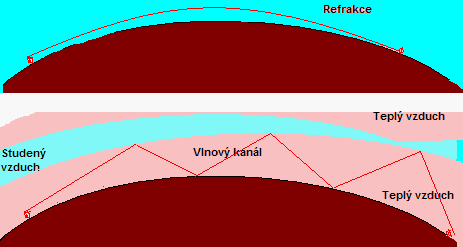 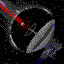 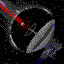 4. velmi krátké (VKV)
→   f = 20 – 300 MHz;  = 15 – 1 m
→ užívají se k přenosu televizního signálu, pásmo   	rozhlasového vysílání FM (87,5 – 108 MHz)
→ vysílač a přijímač musí být přibližně v přímce, na které není   překážka (satelity – mezi oběžnou dráhou a povrchem není žádná překážka)
upload dat
download dat
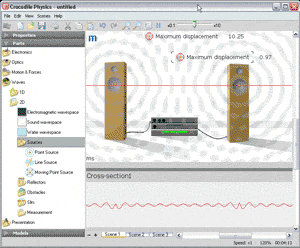 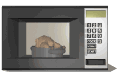 5. pásmo na rozhraní rádiových vln a mikrovln
→  frekvence pro mobilní sítě f = (900 a 1800 MHz) – vysoká frekvence umožňuje přenos velkého množství informací 
→ mezi mobilem a vysílačem ale nesmí být silná překážka (stavby, kopec).
Infračervené záření (IR – infrared)
tepelné záření (pomocí IR záření se šíří teplo zářením)
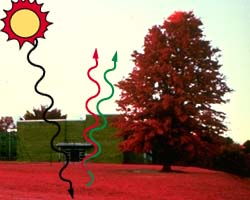 - zdrojem je každé těleso, které má teplotu vyšší než je absolutní nula. Při pohlcování IR záření se těleso ohřívá
- vlastnosti IR:
→ není viditelné okem  využití  v dálkových ovladačích
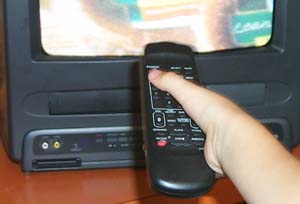 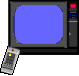 →  lidské tělo vyzařuje IR záření – pomocí IR brýlí  lze pozorovat v naprosté tmě
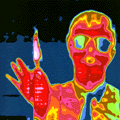 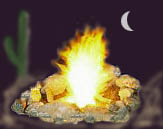 →  videokamery pro noční natáčení (jako osvětlení slouží IR záření – vnímáme jen tmu, ale kamera zachytí zřetelně osvětlené předměty).
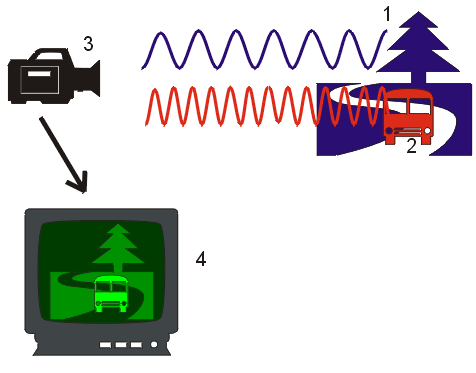 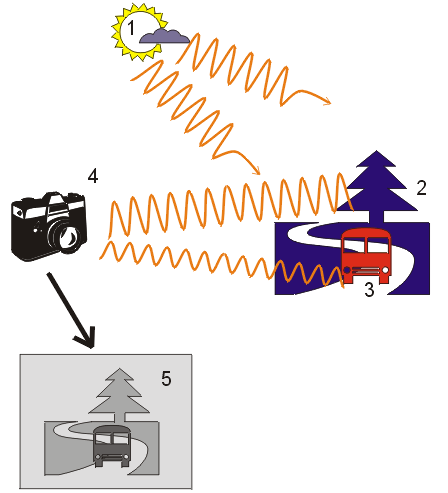 hf
U
→  IR proniká mlhou a znečištěným ovzduším  vidění v mlze (infralokátory)
→  při pohlcování IR záření se energie elektromagnetického vlnění se mění na vnitřní energii pohlcujícího tělesa  vytápění (infrazářiče)
Světlo
je elektromagnetické vlnění vnímatelné lidským okem. Jeho vlnové délky leží v intervalu 390 nm – 790 nm.
- zdroje světla:
1. přirozené: slunce, oheň, hvězdy
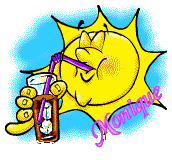 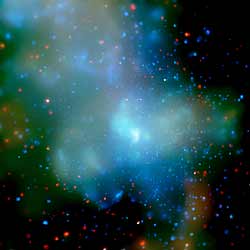 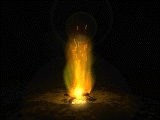 2. umělé: žárovka, zářivka, výbojka, laser
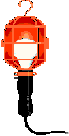 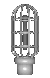 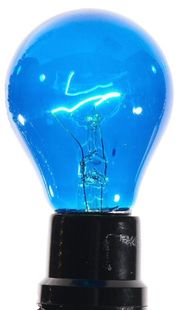 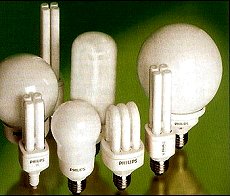 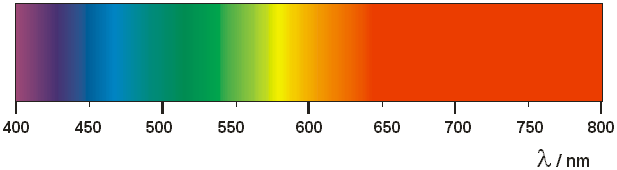 Obr.: Střední vlnové délky pro dané barvy
λ=450 nm
λ=650 nm
λ=580 nm
λ=400 nm
λ=525 nm
λ=600 nm
3. chromatické: složené ze světla více vlnových délek, např. bílé světlo (složené ze sedmi barev)
Světelné spektrum je část elektromagnetického spektra, ve kterém je zobrazena závislost barev světla na vlnových délkách.
Obr.: Relativní světelná účinnost monochromatického záření   (citlivost lidského oka)
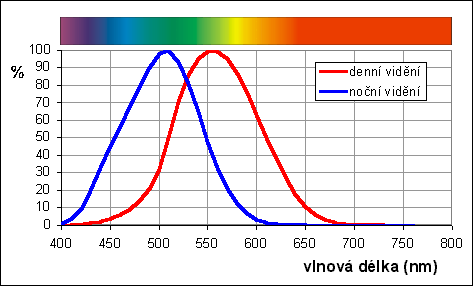 4. monochromatické: 1 vlnová délka – laser
Ultrafialové záření (UV – ultra violet)
- je elektromagnetické záření o vlnové délce kratší, než má světlo fialové barvy (λ = 390 nm)
- zdroje UV záření:
tělesa zahřátá na velmi vysokou teplotu (hvězdy)
rtuťové výbojky (horské slunce),
elektrický oblouk (sváření)
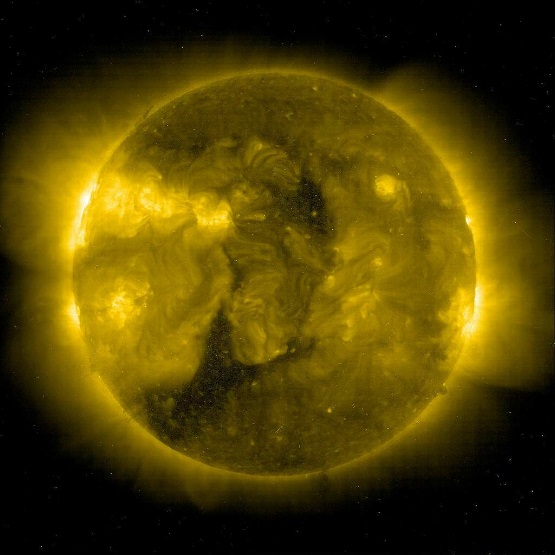 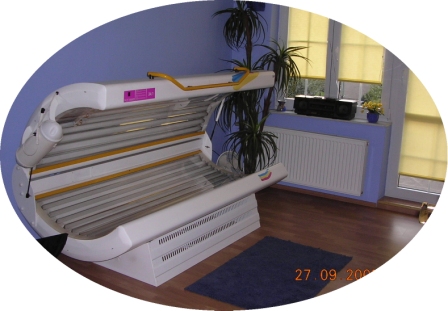 - vlastnosti UV:
→ způsobuje zánět spojivek, v  menších dávkách          zhnědnutí kůže a produkci vitamínu D, ve vyšších dávkách rakovinu kůže
→  vyvolává luminiscenci, je pohlcováno obyčejným sklem
→  při dopadu na určité látky se mění na viditelné světlo  ochranné prvky bankovek
→ jako přirozená ochrana proti UV záření slouží ozónová    vrstva
→ působí jako desinfekce – ničí mikroorganismy
Rentgenové záření (X – rays, RTG záření)
- je záření s vlnovými délkami 10 nm až 1 pm které vzniká  ve speciálních výbojových trubicích – rentgenkách
Obr: Rentgenka
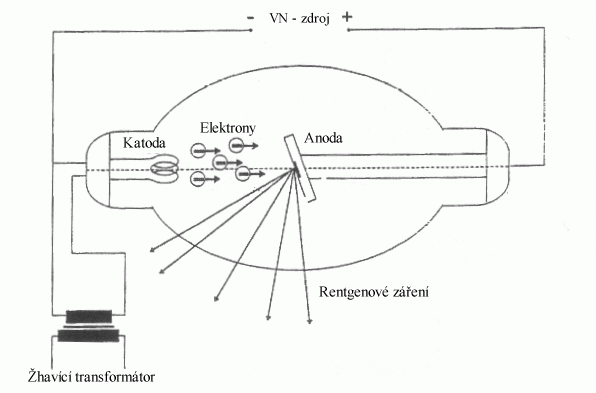 - rentgenové záření vzniká změnami elektromagnetického pole v atomovém obalu (rozměry atomu 10–8 – 10–10 m)
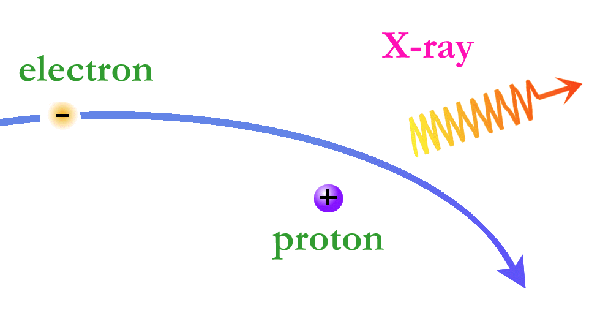 - druhy RTG záření:
1. měkké (při dějích v elektronové obalu)
2. tvrdé (při dějích v jádře atomu)
Obr.:   Rentgenový zdroj Cygnus X-1 gravitačně vázán s   	veleobrem HDE 226868
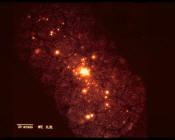 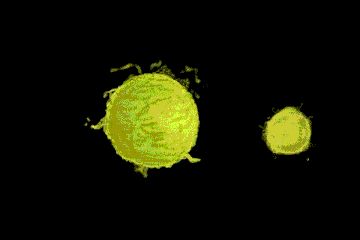 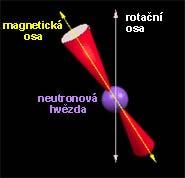 Obr.:  Rentgenové zdroje v galaxii M31
Obr.:  pulsar
- vlastnosti RTG záření:
→ ionizuje vzduch
→ při dopadu na vhodnou látku vyvolá fluorescenci
→ využívá se v lékařství, rentgenové defektoskopii, astronomii (zbytky supernov, neutronové hvězdy, černé díry)
Video: RTG záření při srážce černých děr a neutronových hvězd
γ
+
-
Gama záření
- zdrojem záření  jsou tělesa, v jejichž atomových jádrech probíhají radioaktivní přeměny
- neexistuje samovolně, ale doprovází záření  nebo 
- vlastnosti  záření:
→ nejpronikavější jaderné záření
→ lze jej zeslabit silnou vrstvou železobetonu nebo materiálem obsahujícím jádra těžkých prvků (Pb)
→ má silné ionizační účinky a v důsledku fotoefektu uvolňuje z látek nabité částice
→ v magnetickém a elektrickém poli se neodchyluje
→ používá se v defektoskopii (zjišťování vad v součástkách)
→ způsobuje genetické změny, nemoc z ozáření
Video: γ záření v magnetickém poli
.
Obr.: Snímek celé oblohy v gama záření
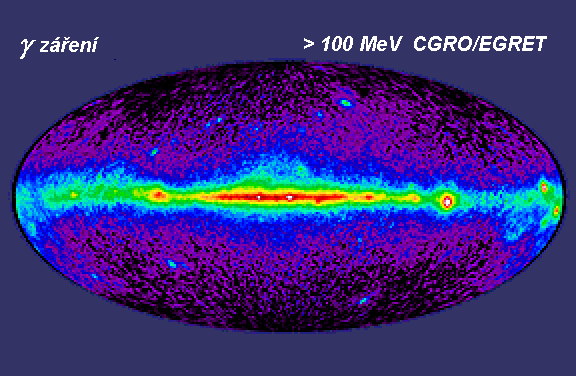 Obr.: Neutronová hvězda
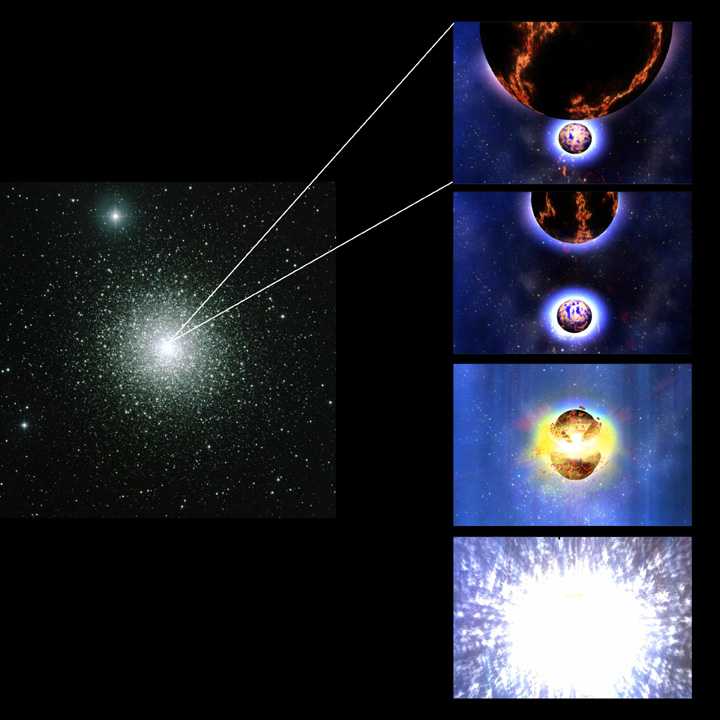 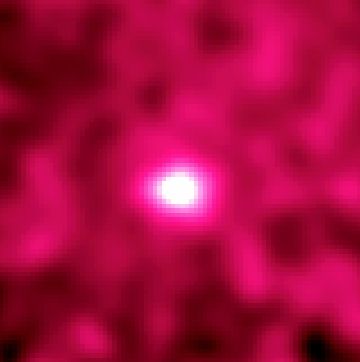 Obr.: Měsíc v gama záření
Φe
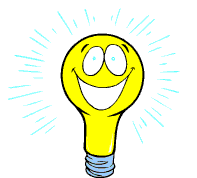 Ee
ΔΩ
Ie
2. PŘENOS ENERGIE ZÁŘENÍ
elektromagnetickým zářením se přenáší energie
RADIOMETRICKÉ VELIČINY   charakterizují energii přenášenou zářením
Zářivá energie Ee
je celková energie přenášená elektromagnetickým zářením
Zářivý tok Φe
je energie, kterou zdroj vyzáří za 1 sekundu
Zářivost Ie
je rovna zářivé energii, kterou zdroj vyzáří za 1 sekundu do jednotkového prostorového úhlu
Intenzita vyzařování Me
je rovna zářivému toku vysílaného z plochy zdroje o obsahu 1 m2
FOTOMETRICKÉ VELIČINY   charakterizují přenos energie optického záření a jeho účinek na zrak
Světelný tok Φ
je intenzita zrakového vjemu normálního oka, vyvolaného energií světelné ho záření, která projde za jednotku času určitou plochou prostoru, kterým se světlo šíří
Prostorový úhel Ω
je vrcholový úhel, který odpovídá kuželové ploše vytínající na kulové ploše o poloměru 1m kulový vrchlík o obsahu 1m2
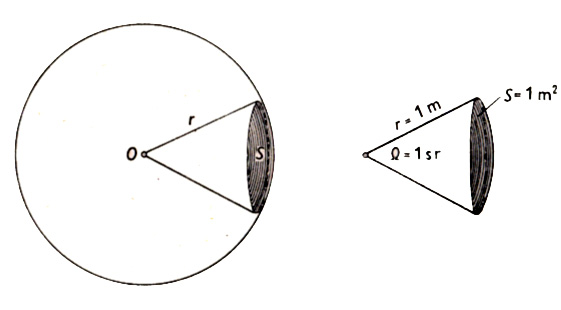 Svítivost zdroje I
Podíl části světelného toku ΔΦ, který vyzařuje bodový všesměrový zdroj do prostorového úhlu ΔΩ, a velikosti tohoto úhlu
ΔΩ
ΔΦ
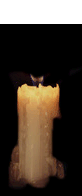 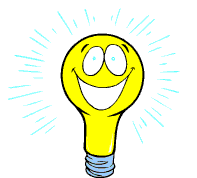 I100W = 200cd
I = 1cd
KANDELA je svítivost zdroje, který v daném směru vysílá monofrekvenční záření o frekvenci 540.1012 Hz a jehož zářivost v tomto směru je 1/683 W. sr-1
Poznámka: 
Název jednotky pochází z latiny – candela = svíčka; dřívější jednotky svítivosti byly Hefnerova svíčka (1 HK = 0,82 cd) a  			    mezinárodní svíčka (1 SI = 1,02 cd).
r
I
α
Osvětlení (intenzita osvětlení) E
Podíl světelného toku ΔΦ dopadajícího na ozařovanou plochu ΔS a obsahu této plochy
závisí na:
→ svítivosti zdroje I
→ vzdálenosti od světelného zdroje r
→ úhlu dopadu světla na osvětlovanou plochu α
Úkoly:
Řešení:
Vypočtěte, jak velký celkový svítivý tok vyzařuje zdroj o svítivosti 20 cd?				       [ΔΦ= 251,3 lm]

Jaké je osvětlení vnitřní stěny duté koule o poloměru 4 m, je-li v jejím středu žárovka o svítivosti 160 	     [E = 10lx]

Vypočtěte, jakou svítivost musí mít lampa zavěšená 1,5 m nad stolem, aby přímo pod ní bylo osvětlení 400 lx. 
							             [I = 900 cd] 
Nad středem kruhového stolu o průměru 1,2 m je ve výšce 140 cm zavěšena lampa o svítivosti 250 cd. Určete osvětlení: a) uprostřed stolu; b) na jeho okraji. 
					                [E = 127,6 lx; E = 99 lx]
900 °C
1100 °C
1300 °C
3. ELEKTROMAGNETICKÉ ZÁŘENÍ LÁTEK
Elektromagnetické záření vydávají všechna tělesa.
Chladná vyzařují infračervené záření okem neviditelné,
tělesa zahřátá nad 500 °C září viditelně.
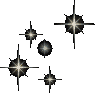 Příčinou vzniku záření je:
→ přeměna tepelného pohybu částic látky
	na energii záření (vlákno žárovky)
S rostoucí teplotou tělesa se vyzařování tepelného záření přesouvá ke kratším vlnovým délkám (k vyšším frekvencím).
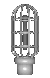 → výboj plynu  a luminofor (zářivka)
Luminofor
látka, u které se projevuje luminiscence
převážně pevné látky s příměsmi  vytvářející luminiscenční centra (ZnS, CdS, Ag, Cu, Mn)
λ
λ´
LUMINISCENCE
Záření o kratší vlnové délce λ vyvolává v látce určitého složení vznik záření o delší vlnové délce λ´.
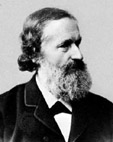 Gustav Kirchhoff 
(1824-1887)
4. ZÁŘENÍ ČERNÉHO TĚLESA
ČERNÉ TĚLESO fyzikální abstrakce v podobě tělesa, které dokonale pohlcuje veškerou energii dopadajícího záření.
V absolutně černém tělese je v rovnováze vyzařování a pohlcování záření.
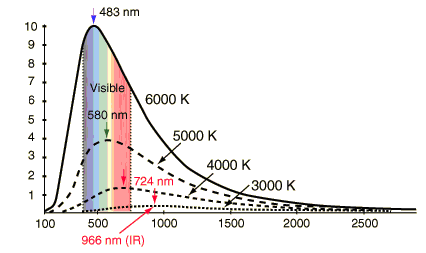 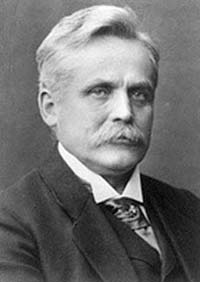 E
b =2,9.10-3m.K
Wilhelm Wien
λ
Wienův posunovací zákon
S rostoucí teplotou zářiče se posouvá maximální hodnota 
spektrální hustoty zářivého toku ke kratším vlnovým délkám.
Stefanův-Boltzmannův zákon
Energie vyzařovaná absolutně černým tělesem roste úměrně čtvrté mocnině termodynamické teploty.
E - energie záření
  - Stefan-Boltzmannova konstanta
	 = 5,67.10-8 W.m-2 .K-4
T - termodynamická teplota
- roste-li teplota tělesa, intenzita záření velmi rychle vzrůstá a jeho spektrum se posouvá k vyšším frekvencím
- vlastnosti černého tělesa vysvětlil německý fyzik M. Planck
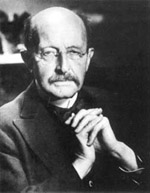 Max Planck 
(1858-1947)
Planckova teorie
Energie elektromagnetického záření je vyzařována nebo pohlcována jen po celistvých kvantech.
Energie kvanta záření závisí na frekvenci záření podle vztahu:
h – Planckova konstanta
	h = 6,626.10-34 J.s
c – rychlost světla ve vakuu
λ – vlnová délka kvanta záření
Úlohy:
Řešení:
1) Určete, na jakou vlnovou délku připadá maximum vyzářené energie absolutně černého tělesa při teplotě a) 1 000 K; b) 6 000 K; c) 15 000 K? Určete, v jaké oblasti elektromagnetického vlnění se dané záření nachází.
[ λm1 = 2900 nm – inf. oblast 
  λm2 = 483 nm – viditelná oblast
  λm3 = 193 nm – UV oblast ]
2)	Povrchová teplota hvězdy je 20 000 K. Určete její intenzitu vyzařování.
[ E = 9,1 GW.m-2  ]
3)	Vlnová délka, na kterou připadá maximum vyzářené energie hvězdy, je 90 nm. Určete intenzitu vyzařování hvězdy.
[ E = 61 GW.m-2  ]
5. SPEKTRA LÁTEK
SPEKTRA LÁTEK vznikají buď vyzařováním světla (emisní spektra) nebo pohlcování světla (absorpční spektra).
EMISNÍ SPEKTRUM
Soubor frekvencí elektromagnetického záření vyzařovaného látkou
– rozdělení emisního spektra:
a) Spojité spektrum
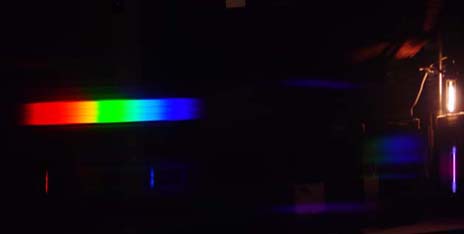 b) Čárové spektrum
c) Pásové spektrum
Spojité spektrum
- obsahuje elektromagnetické vlny všech vlnových délek v určitém intervalu
zdroj:  rozžhavené pevné a kapalné látky(např. vlákno 	  žárovky, roztavené kovy,…)
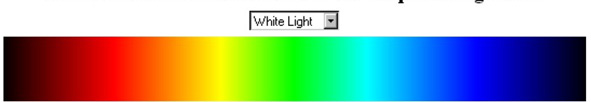 Čárové spektrum
- tvořené úzkými, navzájem oddělenými spektrálními čárami o různé intenzitě
zdroj:  výboj v plynu za sníženého tlaku
		  jiskrový výboj
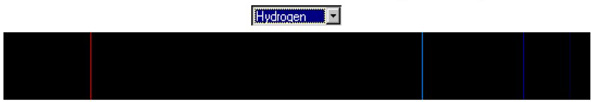 emisní spektrum vodíku
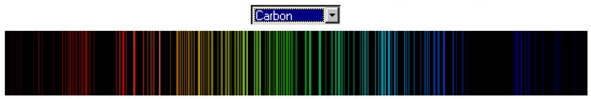 emisní spektrum uhlíku
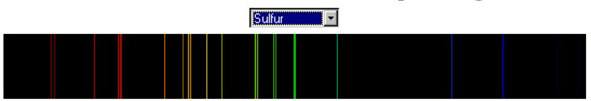 emisní spektrum síry
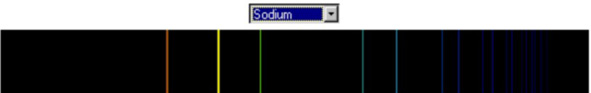 emisní spektrum sodíku
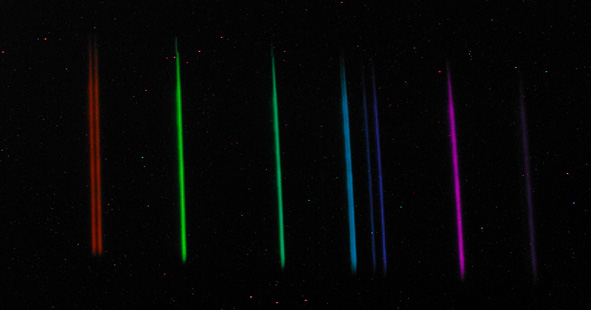 emisní spektrum směsi par kadmia, rtuti a zinku
Pásové spektrum
- tvořené pásy s množstvím spektrálních čar těsné blízkosti, mezi nimiž jsou temné úseky
zdroj:  zářící molekuly látek
ABSORPČNÍ SPEKTRUM
Soubor temných čar (pásů ve spojitém spektru světla), které vznikají při pohlcování záření látkou
– rozdělení absorpčního spektra:
a) Čárové spektrum
b) Pásové spektrum
– na rozdíl od emisních spekter nemusíme vzorek látky rozžhavit na velmi vysokou teplotu
- sloučíme-li emisní a absorpční spektrum stejné látky, získáme spektrum spojité
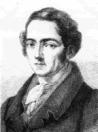 Joseph Fraunhofer 
(1787 – 1826)
SPEKTRUM SLUNEČNÍHO ZÁŘENÍ
obsahuje velké množství  absorpčních čar (kolem 20 000)
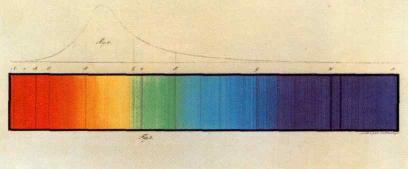 Fraunhoferovy čáry
Temné čáry ve spektru slunečního záření, které vznikají absorpcí slunečního záření určitých vlnových délek při jeho průchodu chromosférou Slunce a atmosférou Země.
SPEKTRÁLNÍ ANALÝZA metoda studia chemického složení látek, která je založena na poznatku, že poloha čar ve spektru umožňuje přesně určit obsah chemických prvků ve zkoumané látce
- zjišťuje vlnové délky světla, které vyzařuje určitý zdroj.
- používá:
spektroskop rozloží složené světlo na jednotlivé barvy
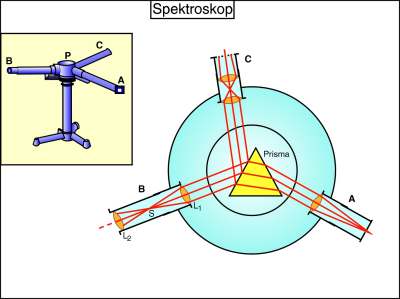 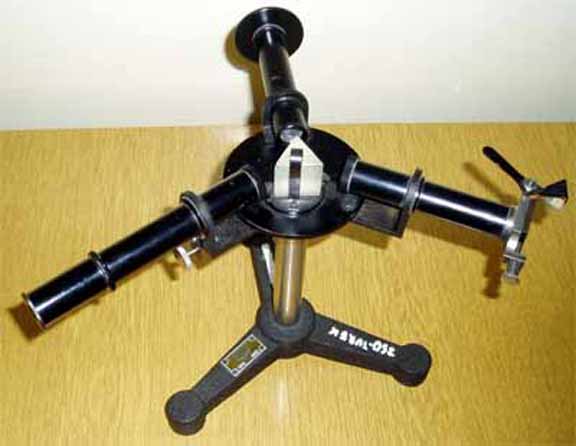 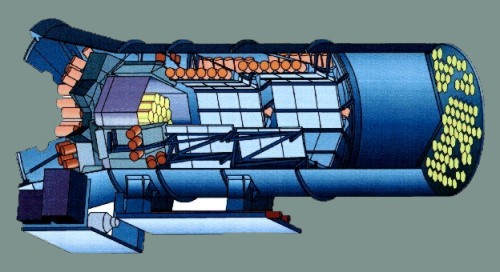 Obr.: Spektrometr fotonů
spektrometr spektroskop opatřený stupnicí pro odečítání hodnot vlnové délky světla
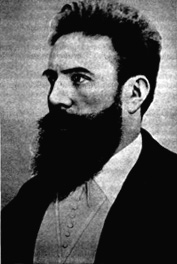 Wilhelm Conrad Röntgen
(1845 - 1923)
6. RENTGENOVÉ ZÁŘENÍ
RENTGENOVÉ ZÁŘENÍ elektromagnetické vlnění, jehož vlnové délky leží v intervalu 10-8 m  až 10-12 m.
- vzniká v rentgenové lampě (rentgence)
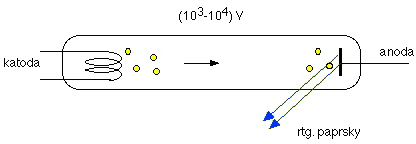 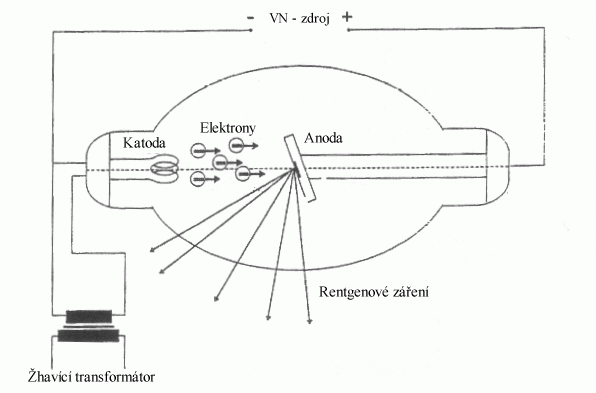 - vzniká při přeměně energie rychle se pohybujících elektronů na energii elektromagnetického záření
– druhy rentgenového záření:
Brzdné rentgenové záření
vzniká jako důsledek náhlé změny rychlosti elektronů dopadajících na povrch kovu (anodu rentgenky)
- spektrum je spojité
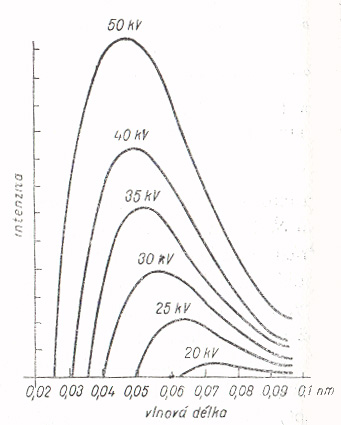 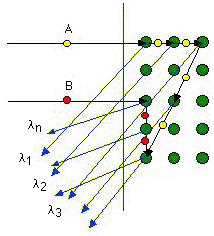 Charakteristické rentgenové záření
vzniká v důsledku přeměn energie ve vnitřních slupkách elektronového obalu atomu.
- spektrum má čárové a poloha spektrálních čar je pro daný prvek charakteristická
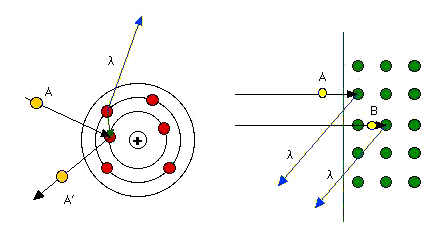 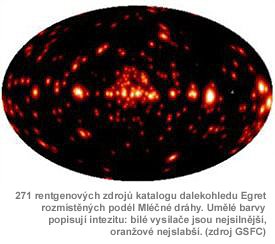 Literatura  a použité materiály: 
	O. Lepil – Z. Kupka: 
	Fyzika pro gymnázia – Optika

	V. Lank – M. Vondra: 
	Fyzika v kostce pro střední školy


	http://www.fyzweb.cuni.cz/

	http:// www.infovek.sk

	http://sweb.cz/radek.jandora/fyzika.htm
Vyrobeno v rámci projektu SIPVZ
         Gymnázium a SOŠ 
               Cihelní 410
             Frýdek-Místek





  Autor: Mgr. Naděžda Rehwaldová


           Rok výroby: 2006
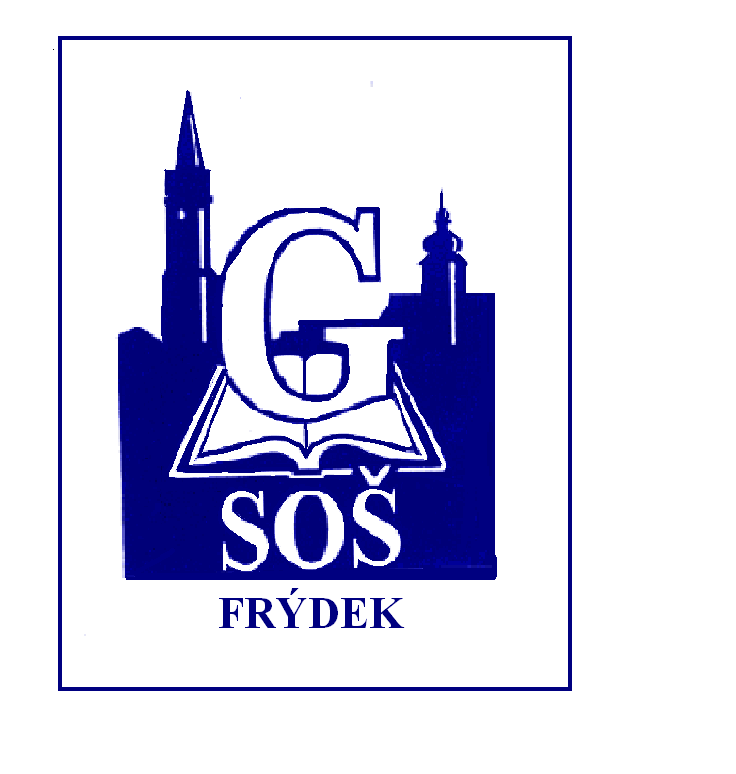